Concrete Conference
For the Maryland Transportation Industry
2017
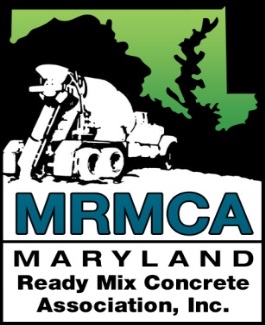 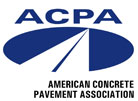 Welcome
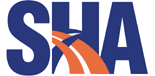 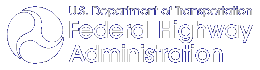 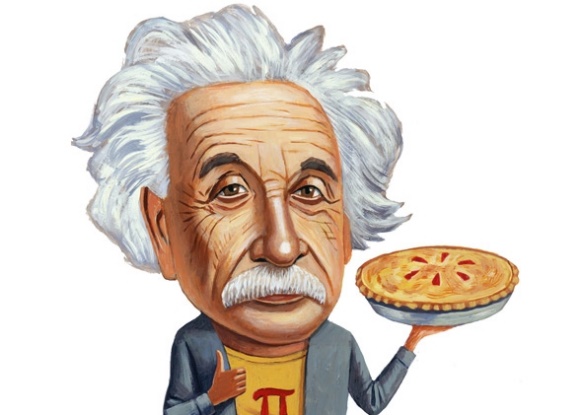 You are a PIECE of the Pie
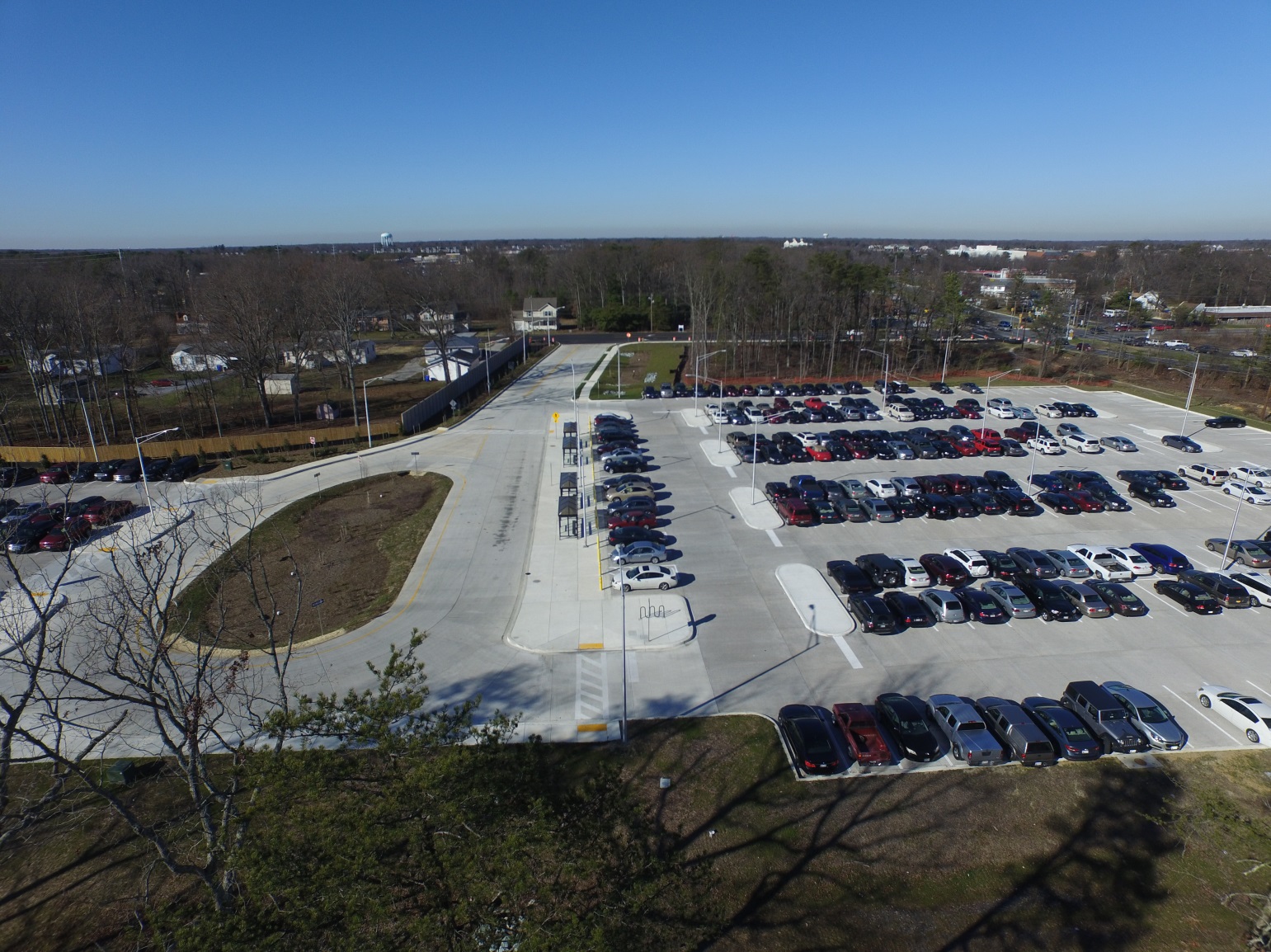 Thank you 
Sponsors and Exhibitors!
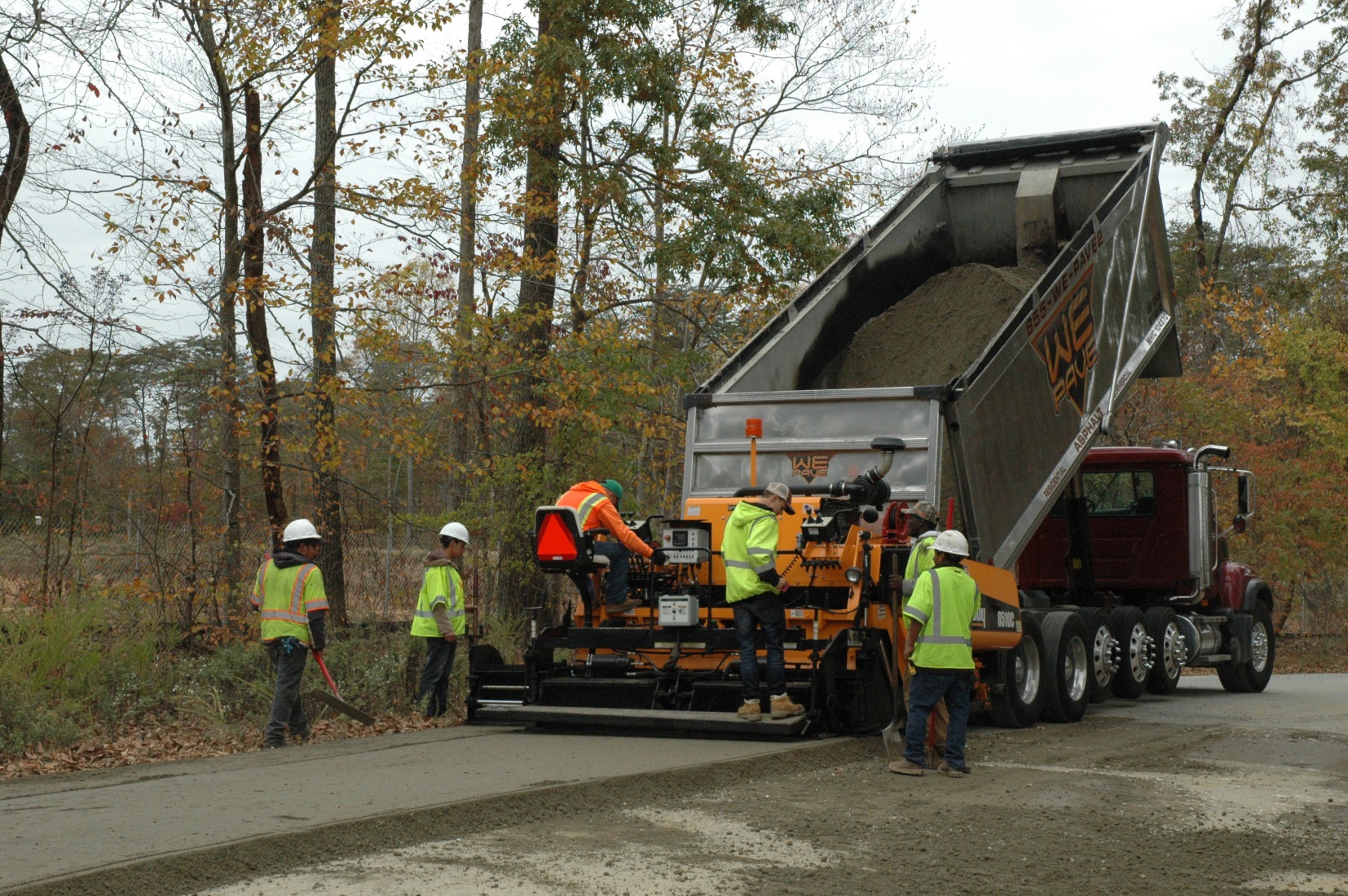 GOLD SPONSORS
Thank you for paving the way…
for the 2017 Concrete Conference!
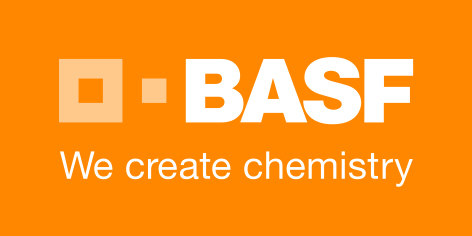 Gold Sponsor
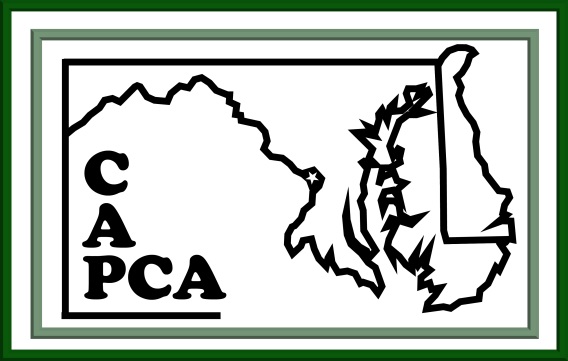 Gold Sponsor
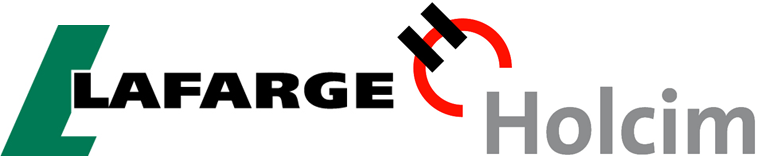 Gold Sponsor
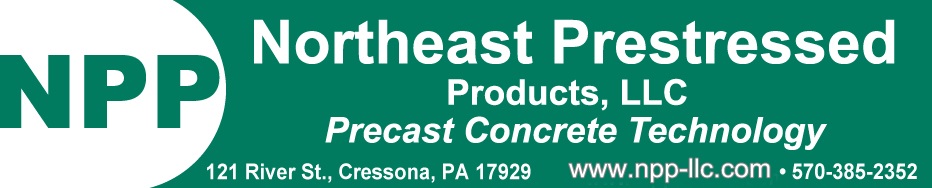 Gold Sponsor
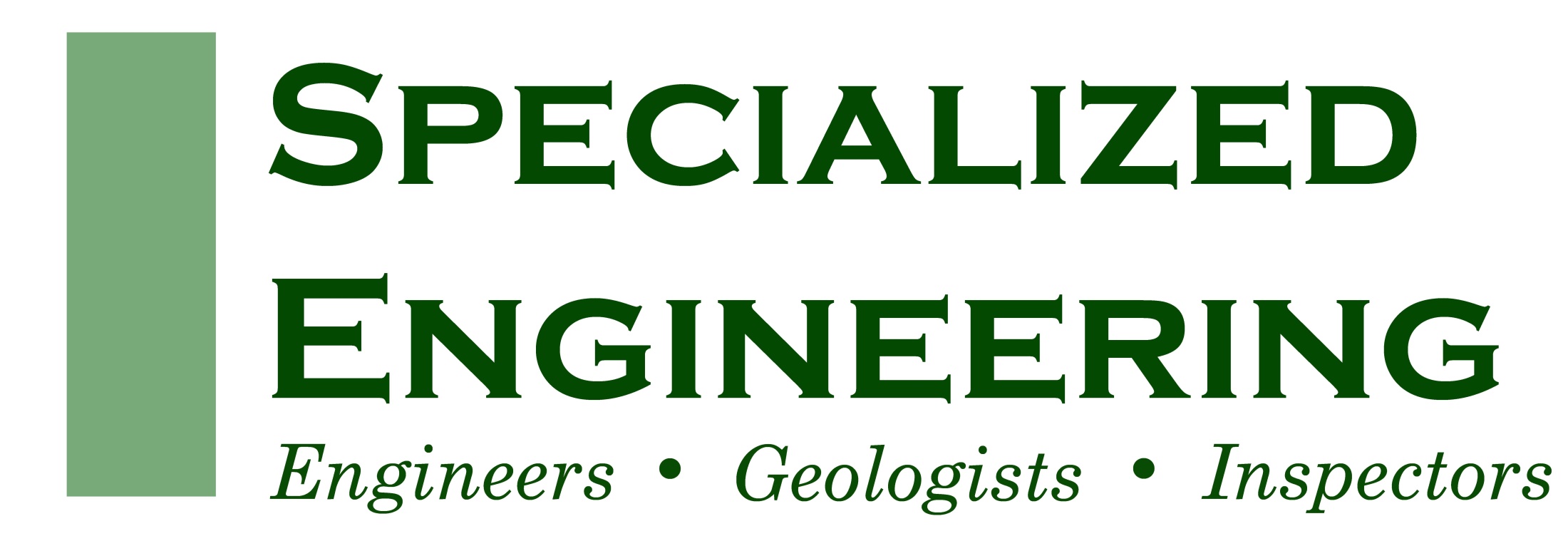 Gold Sponsor
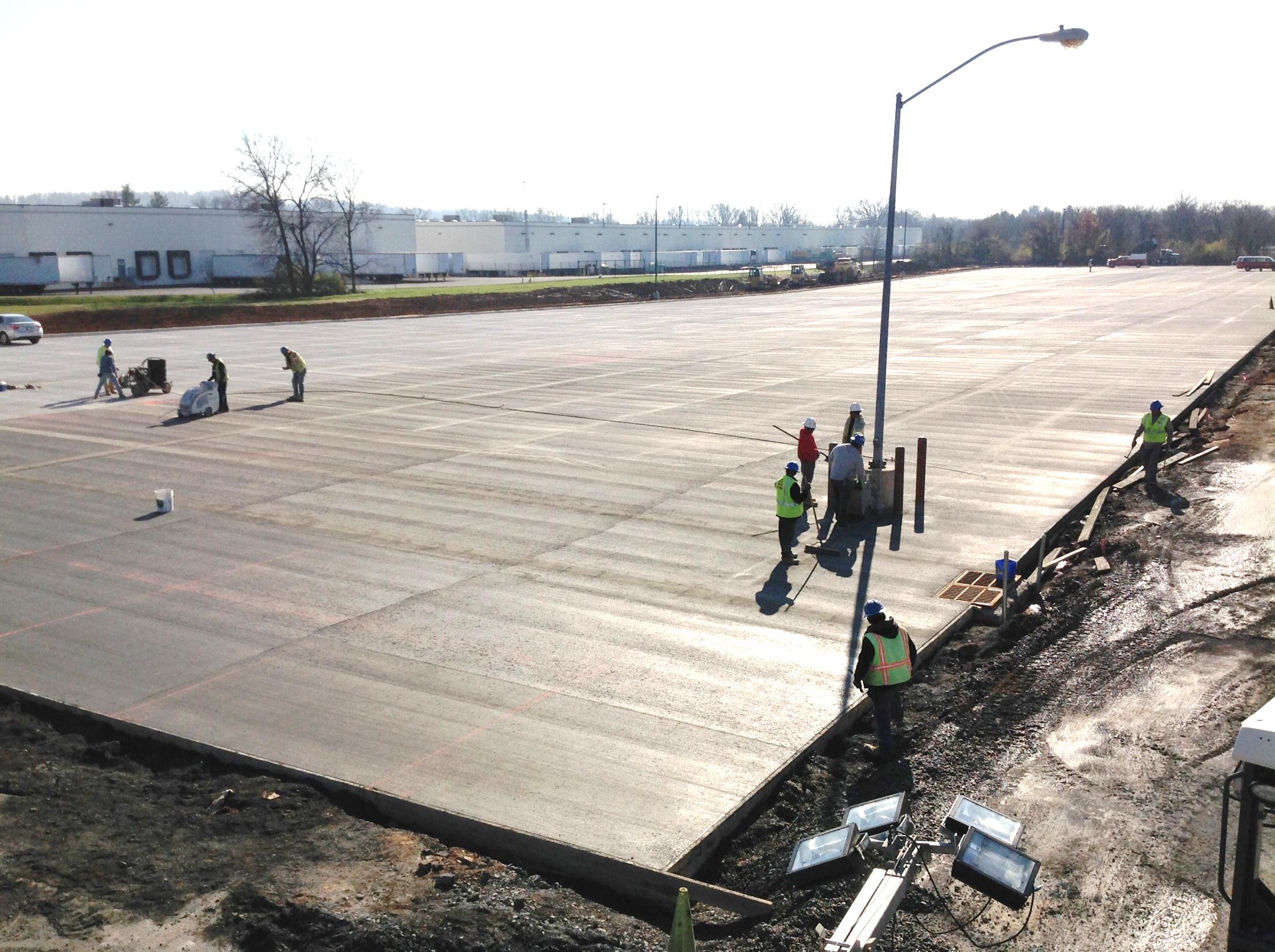 Thank you for your support of the    2017 Concrete Conference!
SILVER SPONSORS
Silver Sponsors
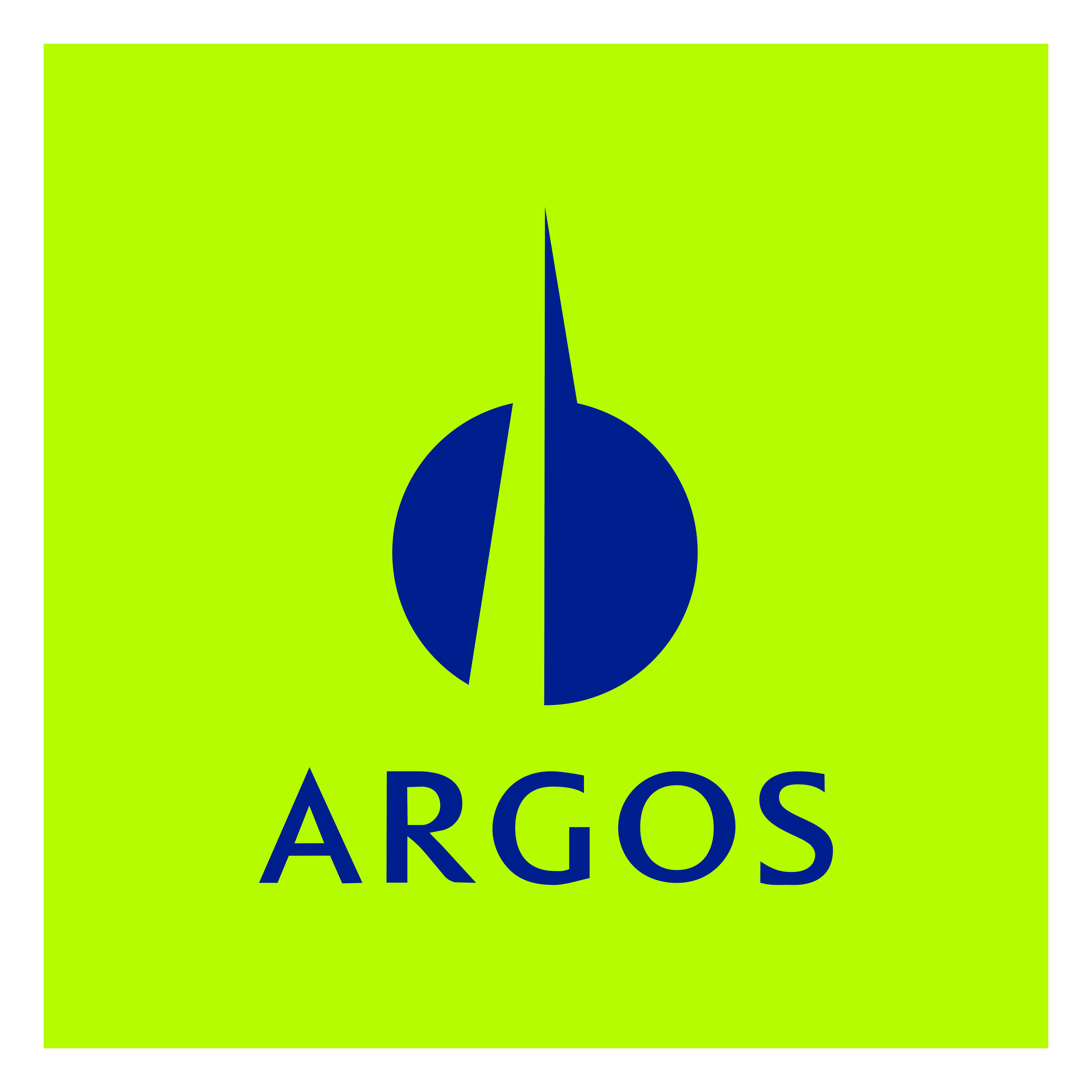 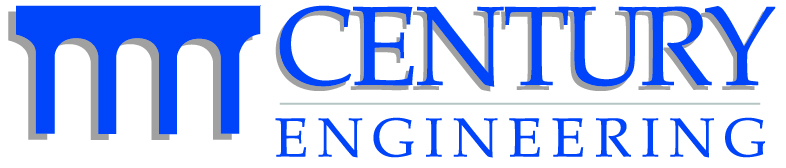 Silver Sponsors
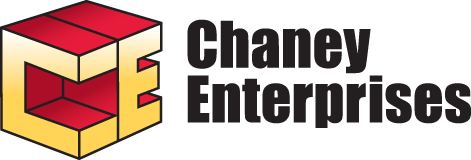 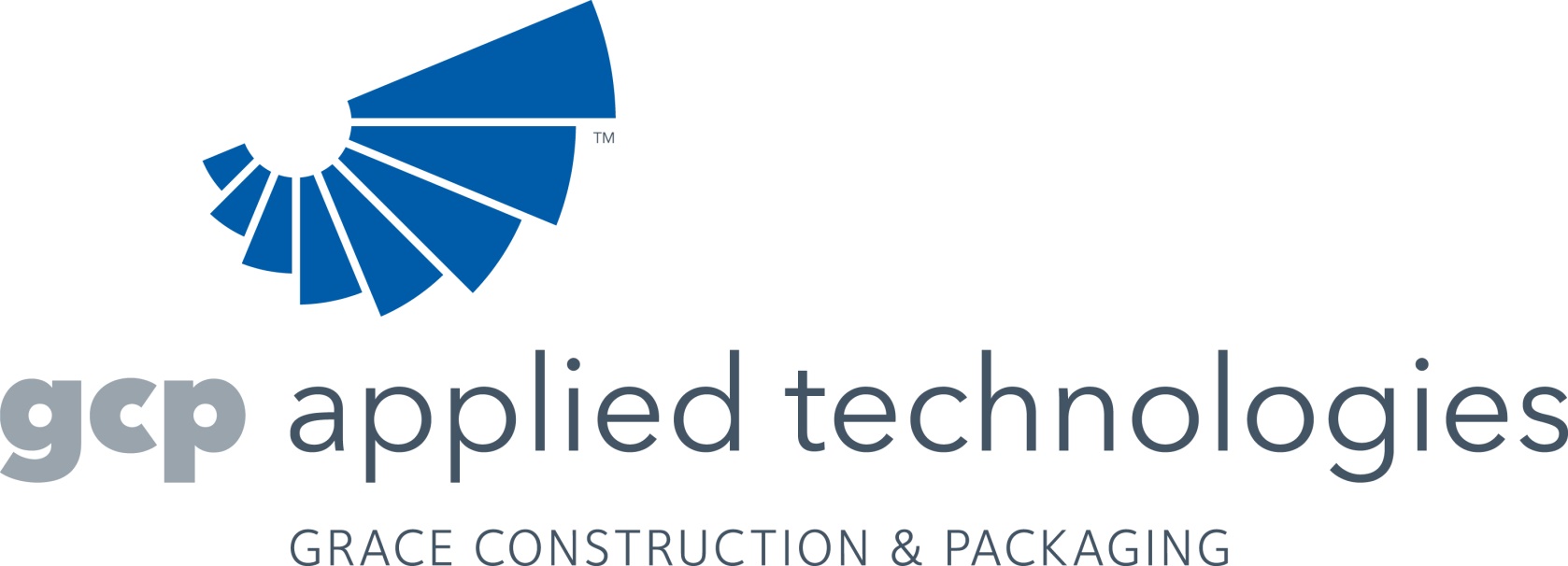 Silver Sponsors
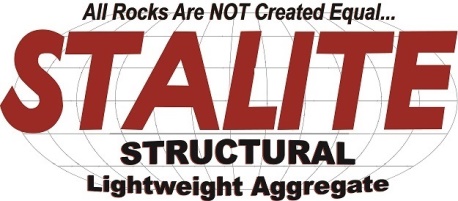 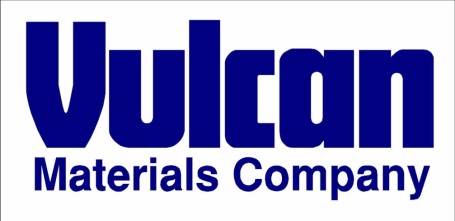 Visit the Exhibitors!
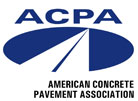 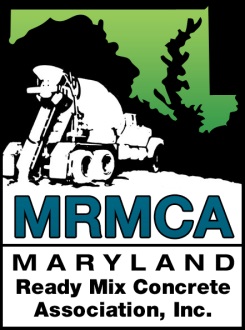 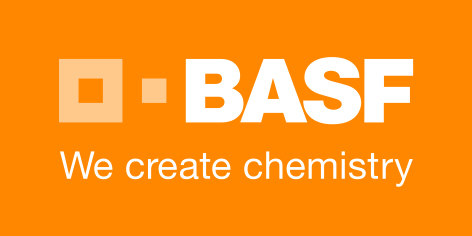 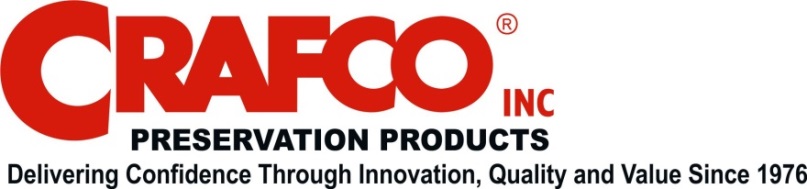 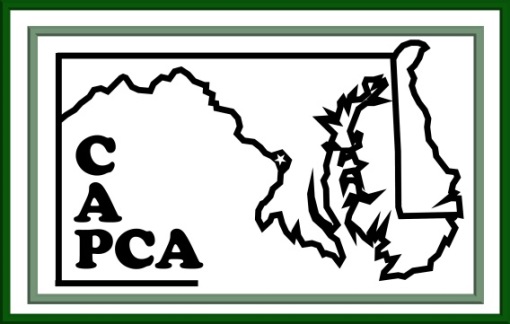 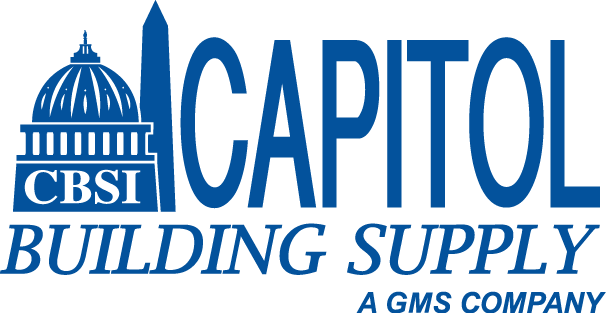 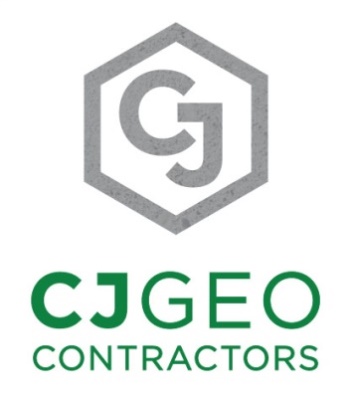 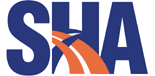 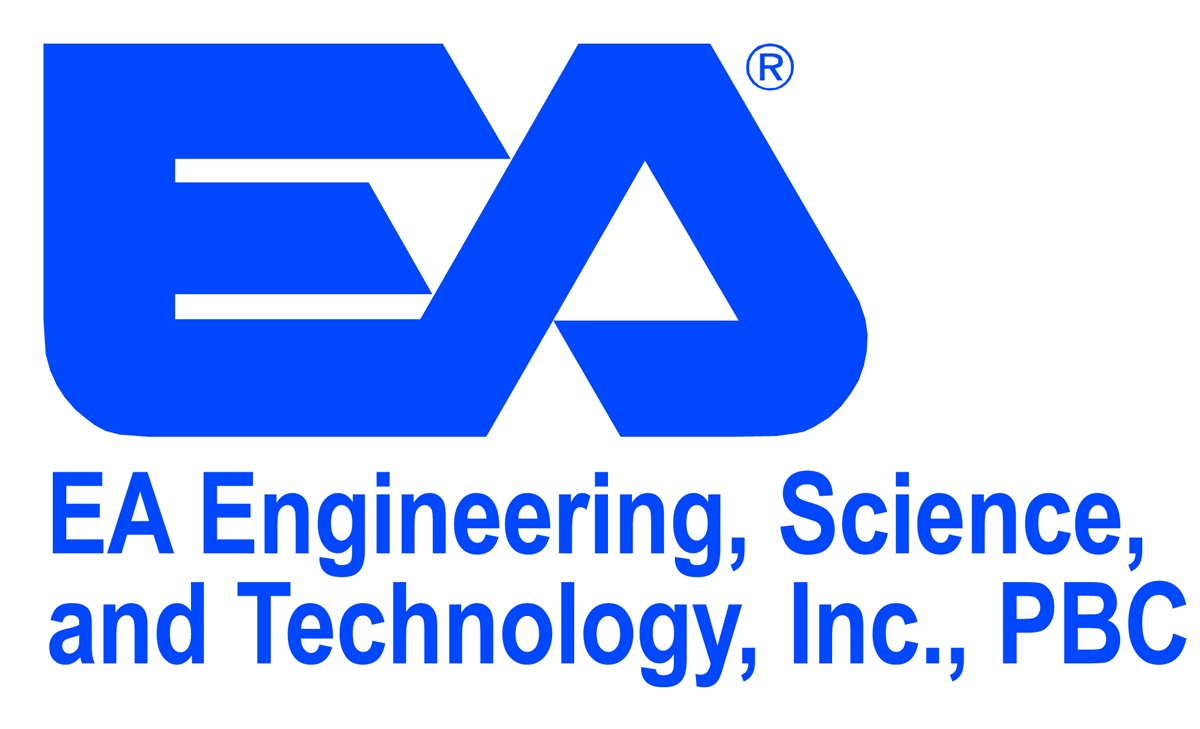 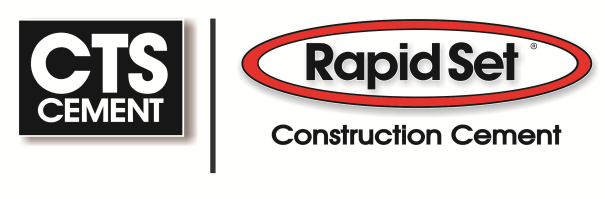 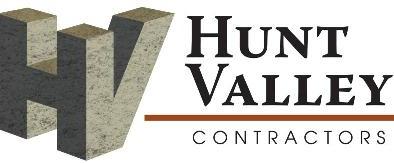 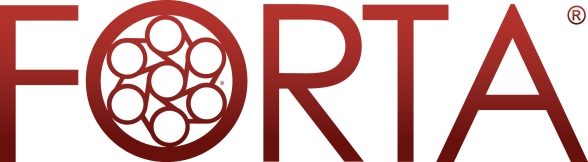 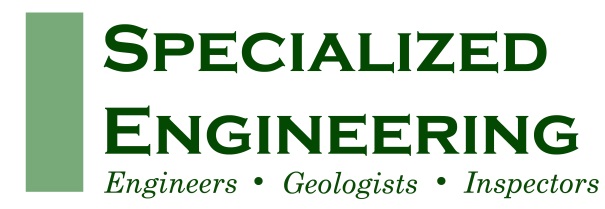 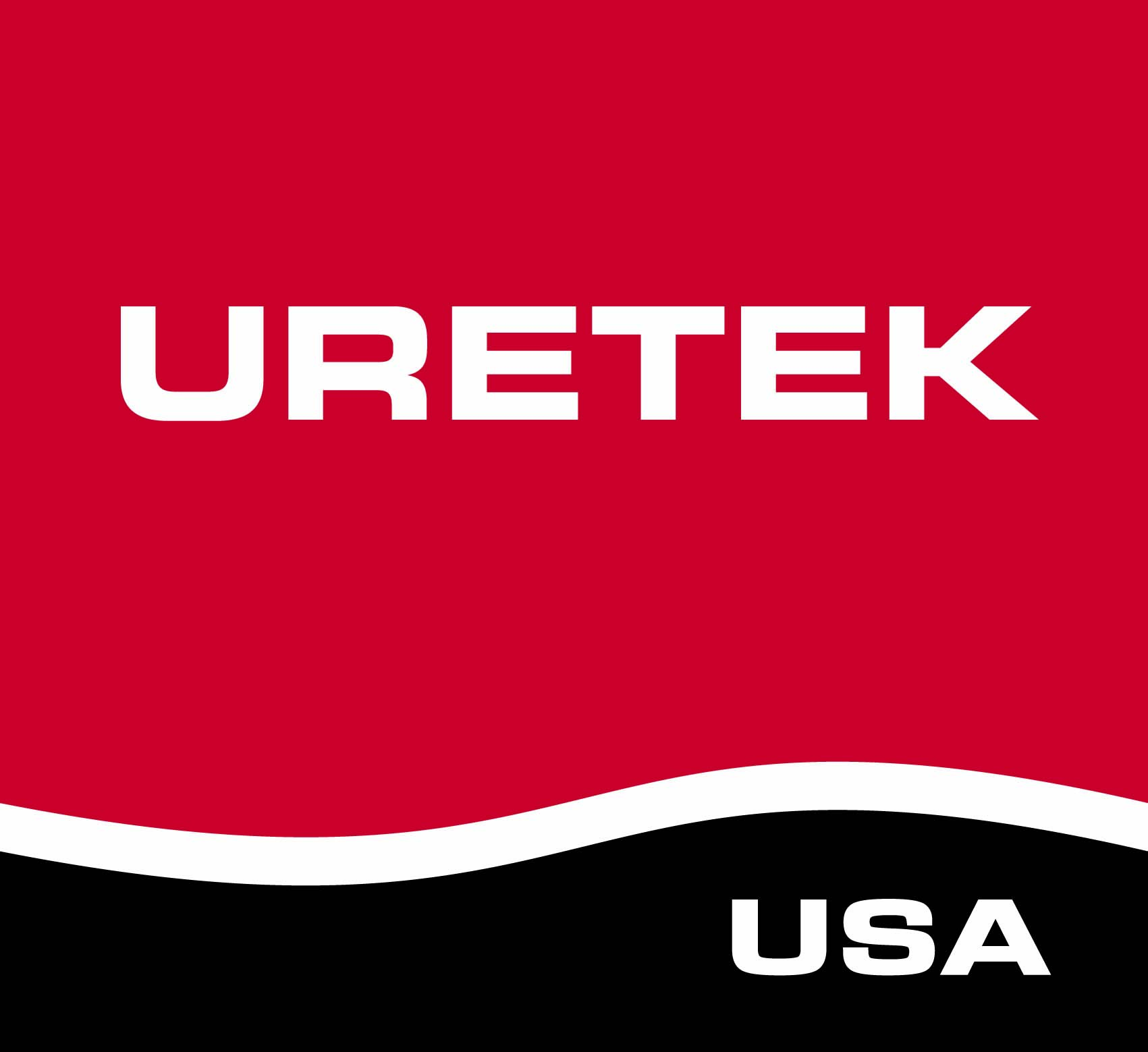 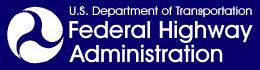 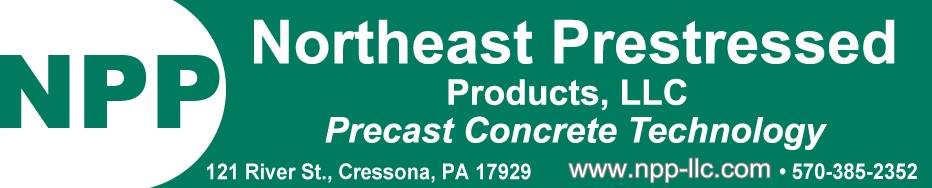 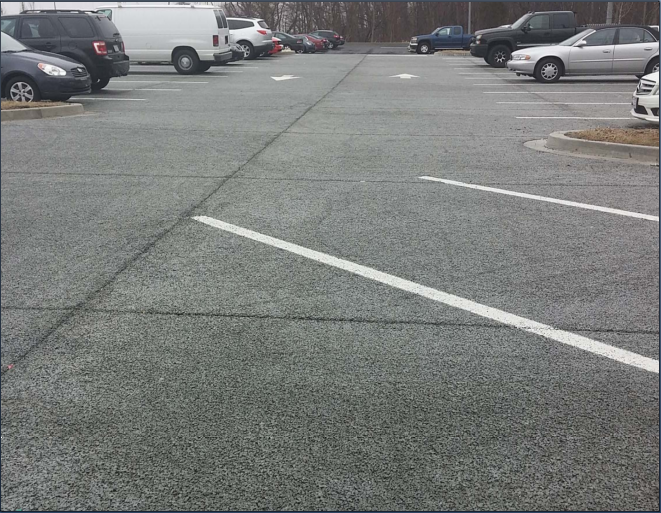 Thank you 
Sponsors and Exhibitors!
Go Green with the Conference App
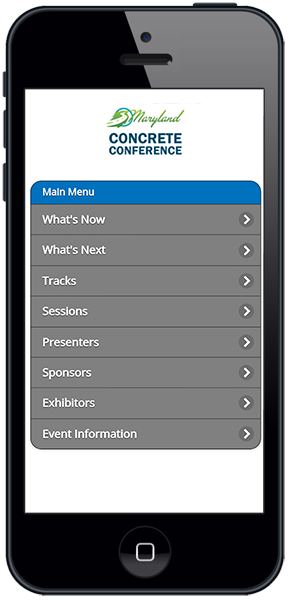 Schedule
Speaker Information
Exhibitor Information
Download at
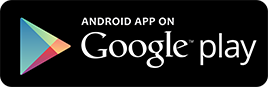 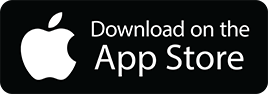 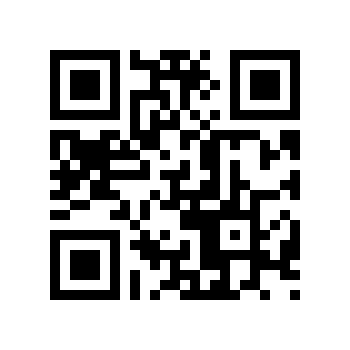 Or scan: